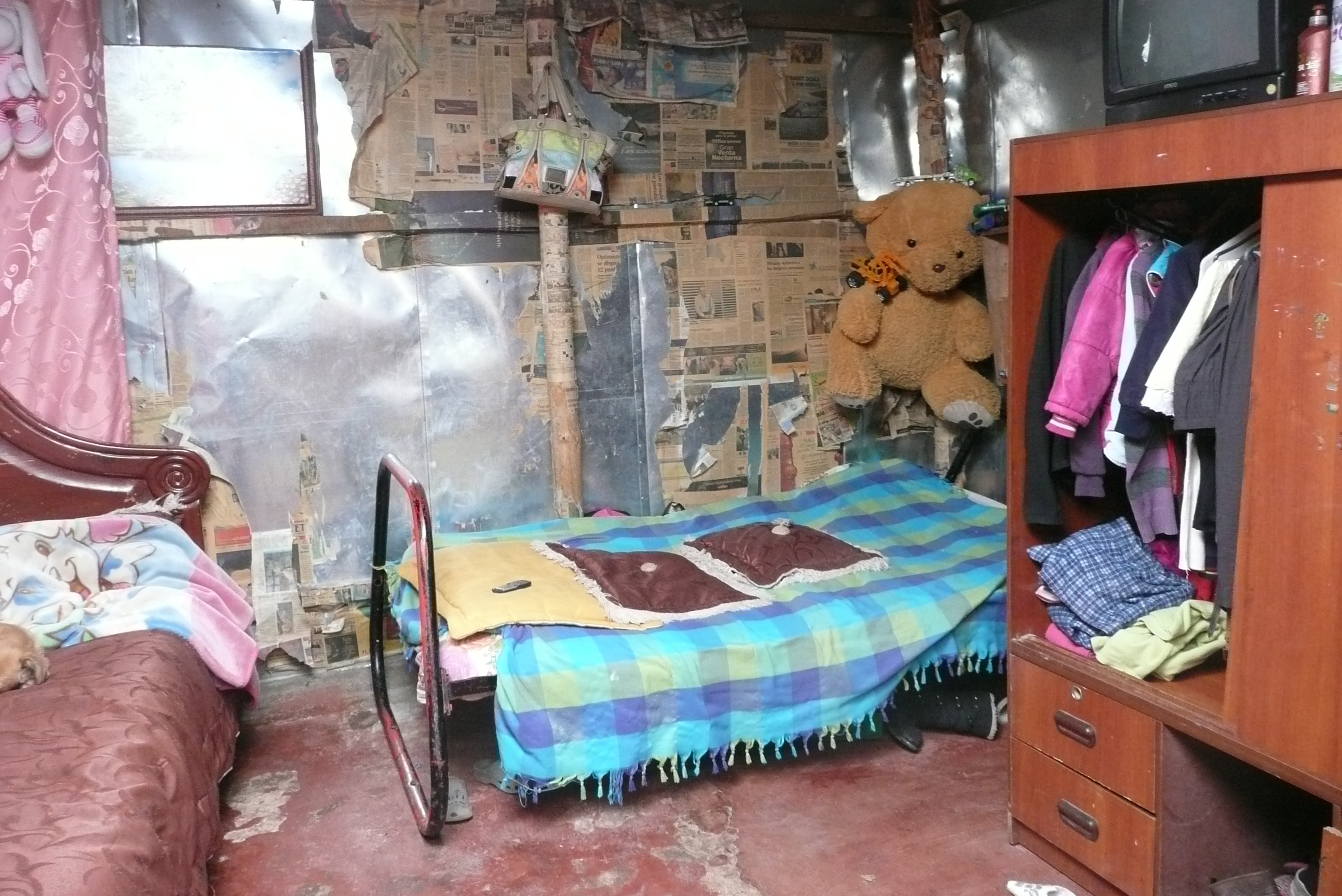 Made by Fondazione Monserrate Onlus © 2016
1
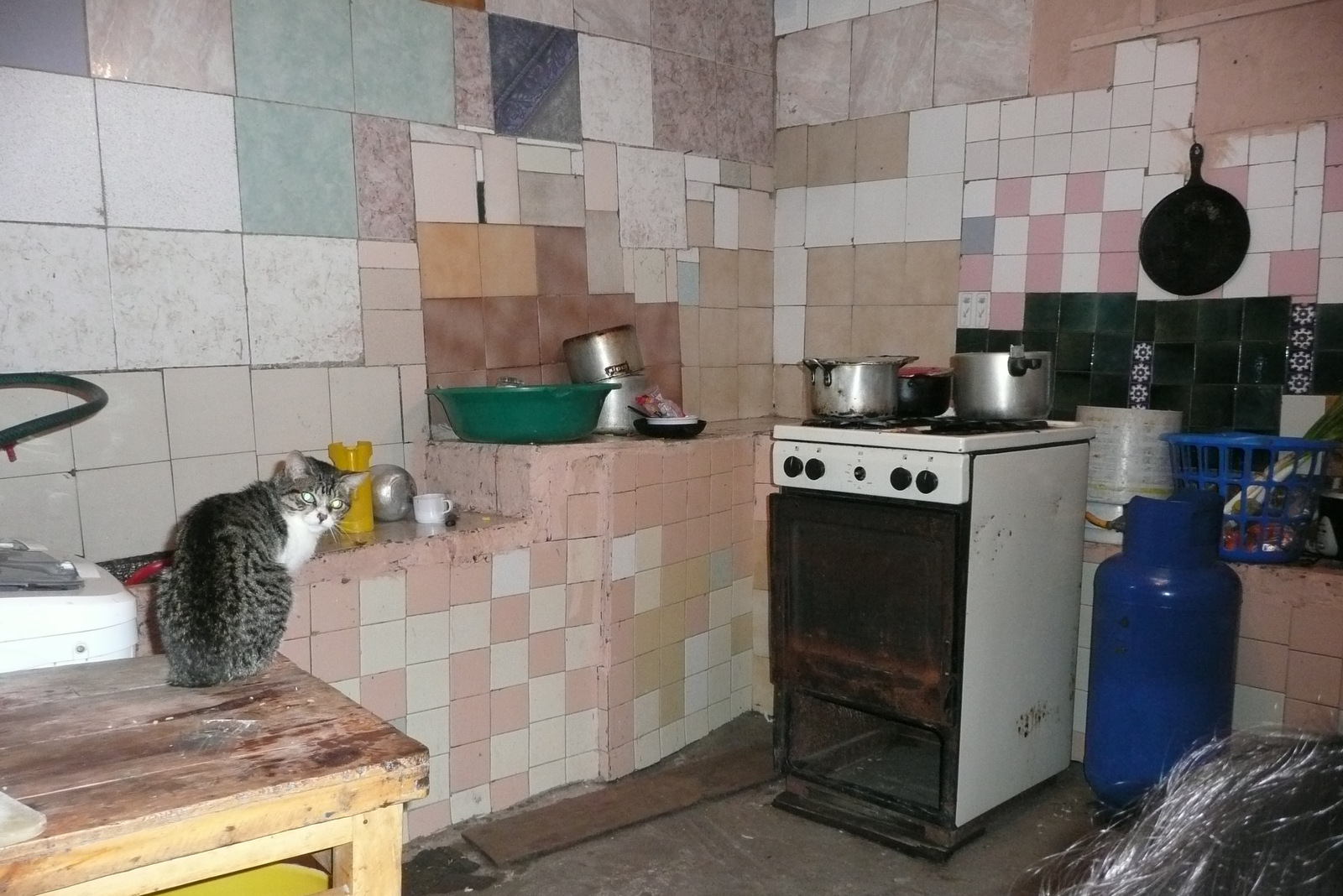 Made by Fondazione Monserrate Onlus © 2016
2
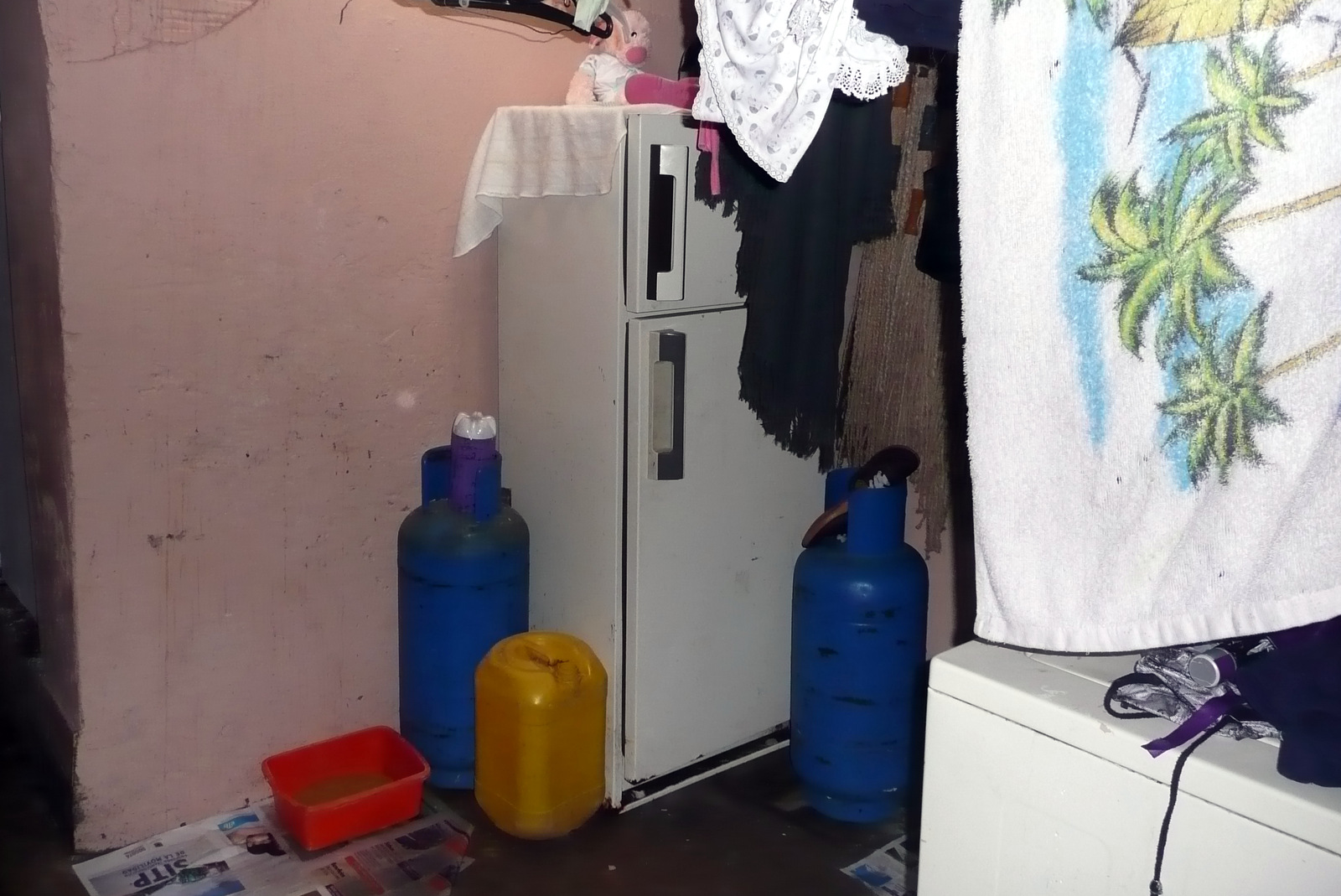 Made by Fondazione Monserrate Onlus © 2016
3
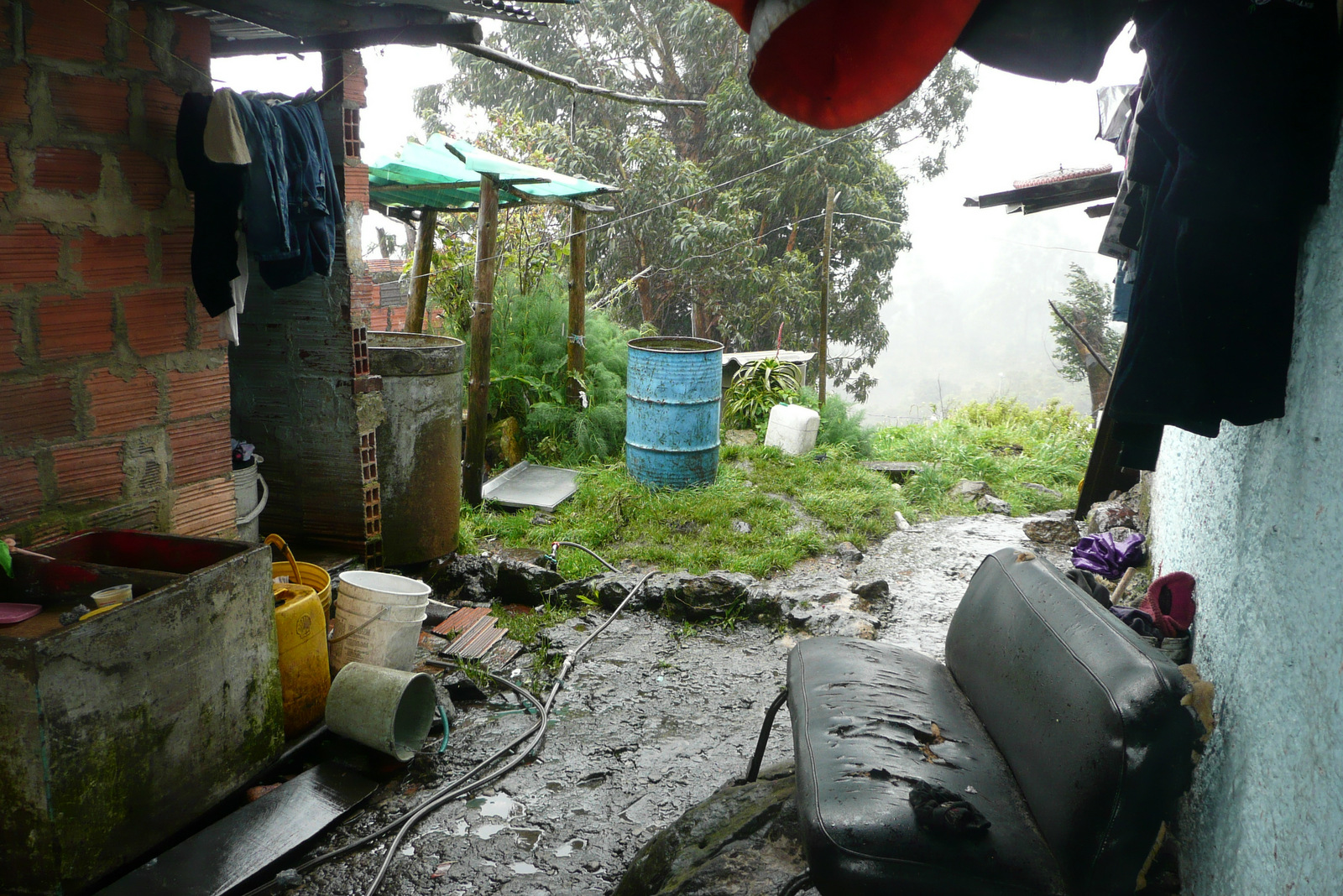 Made by Fondazione Monserrate Onlus © 2016
4
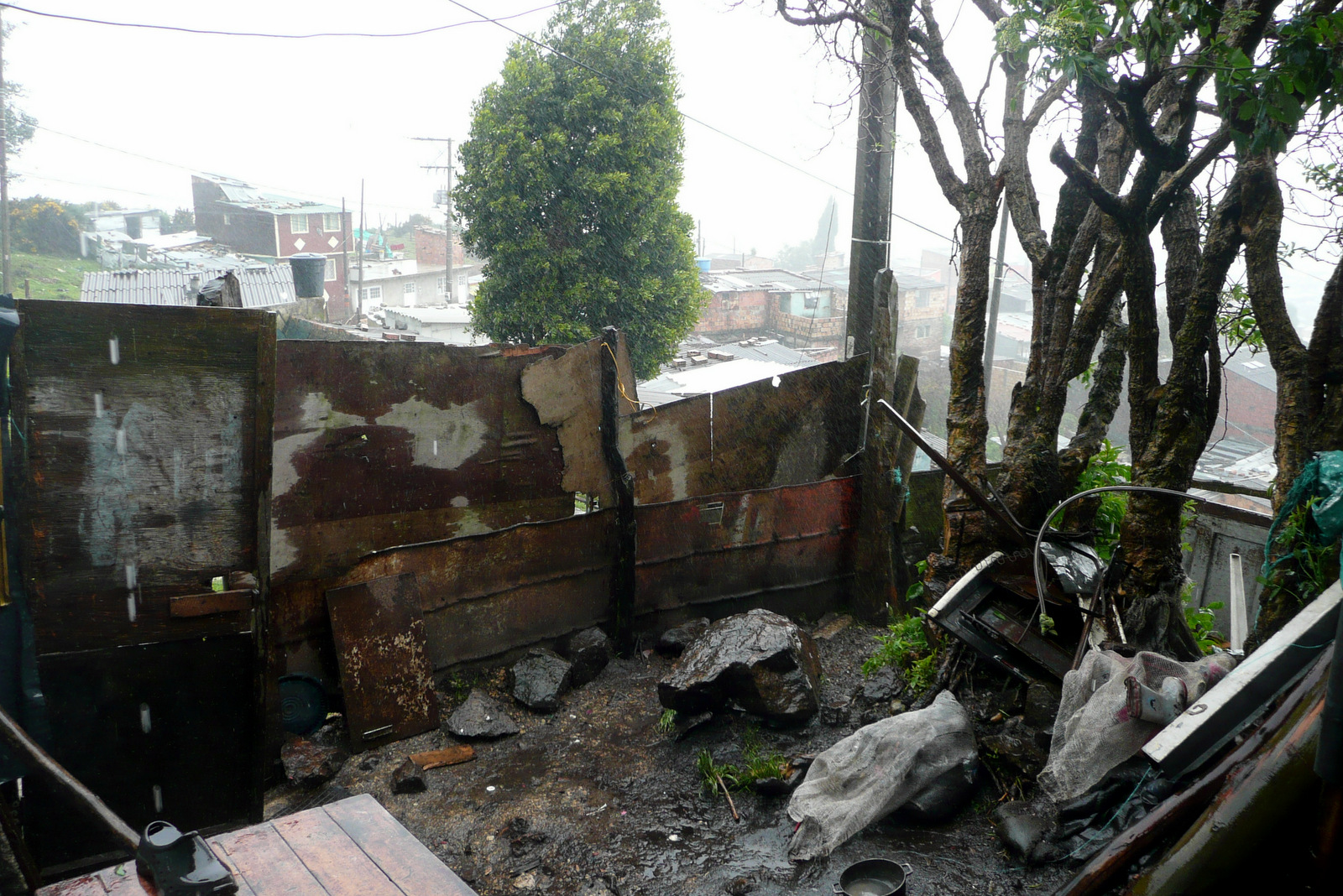 Made by Fondazione Monserrate Onlus © 2016
5
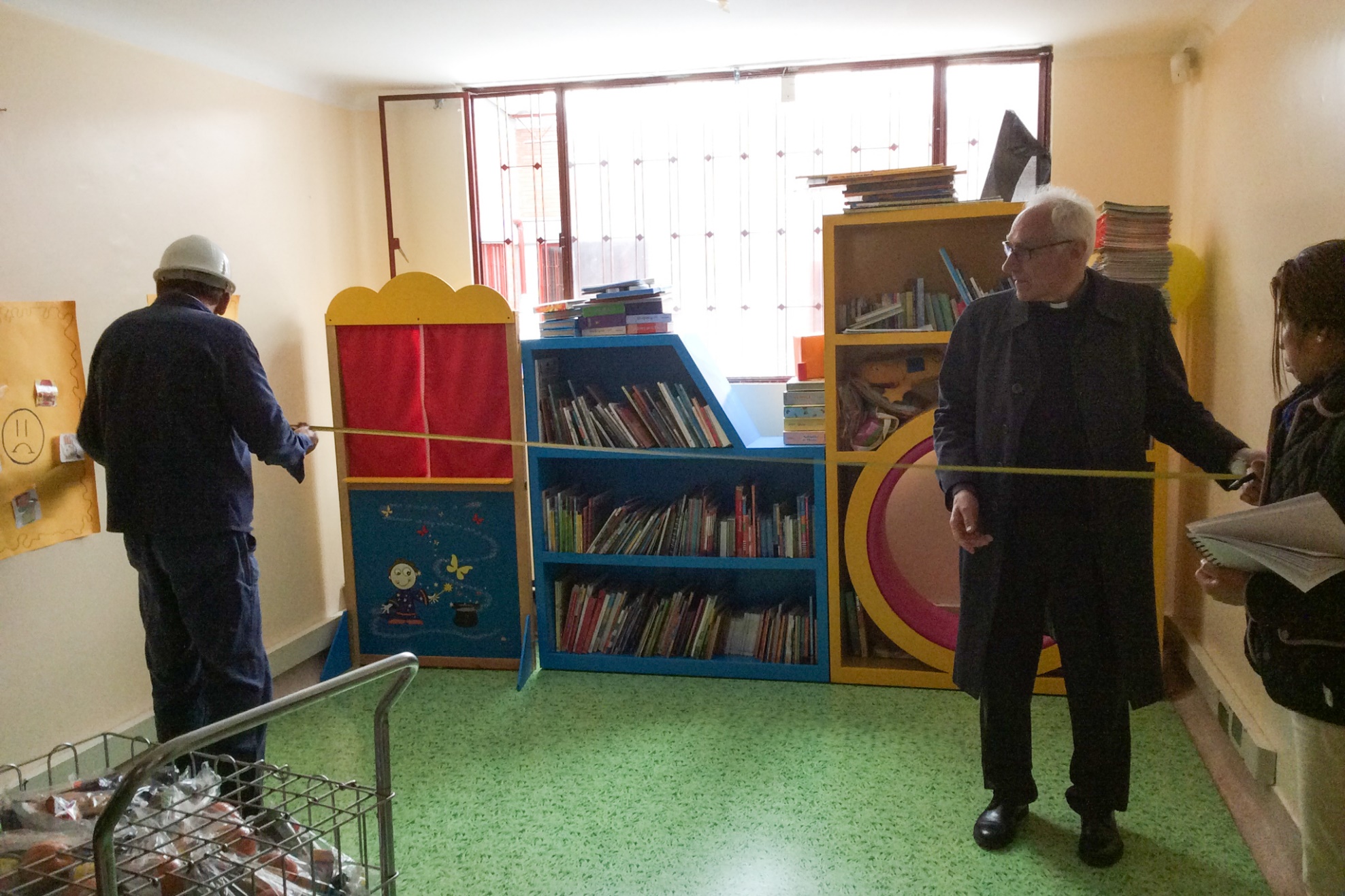 Made by Fondazione Monserrate Onlus © 2016
6
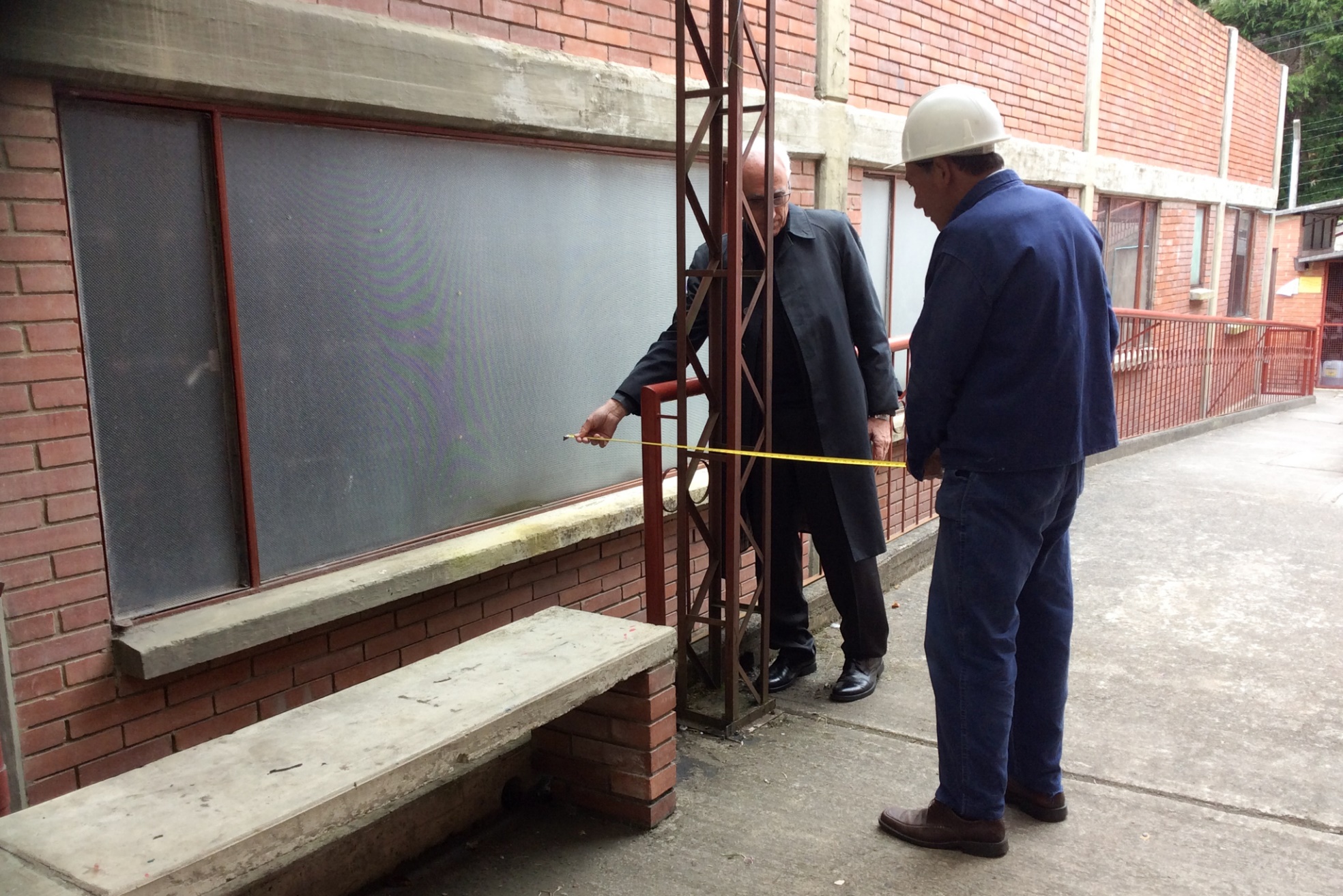 Made by Fondazione Monserrate Onlus © 2016
7
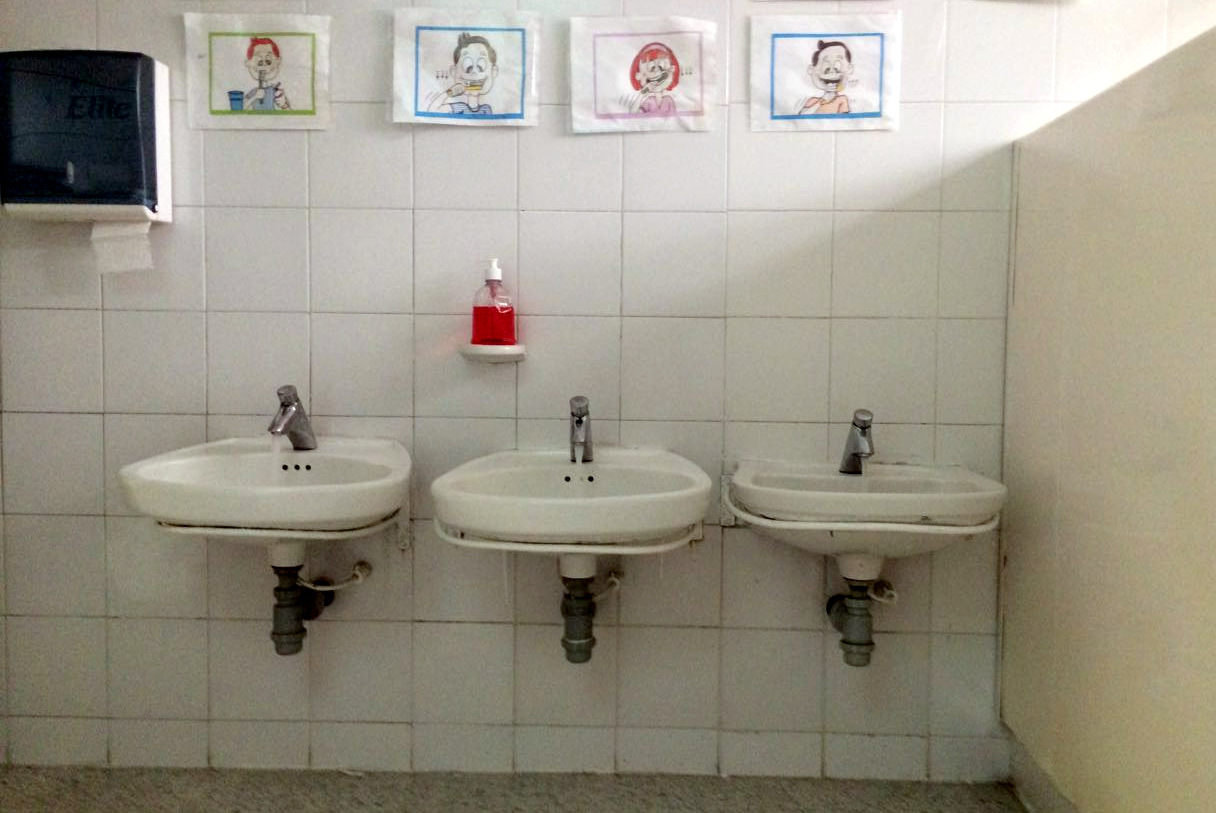 Made by Fondazione Monserrate Onlus © 2016
8
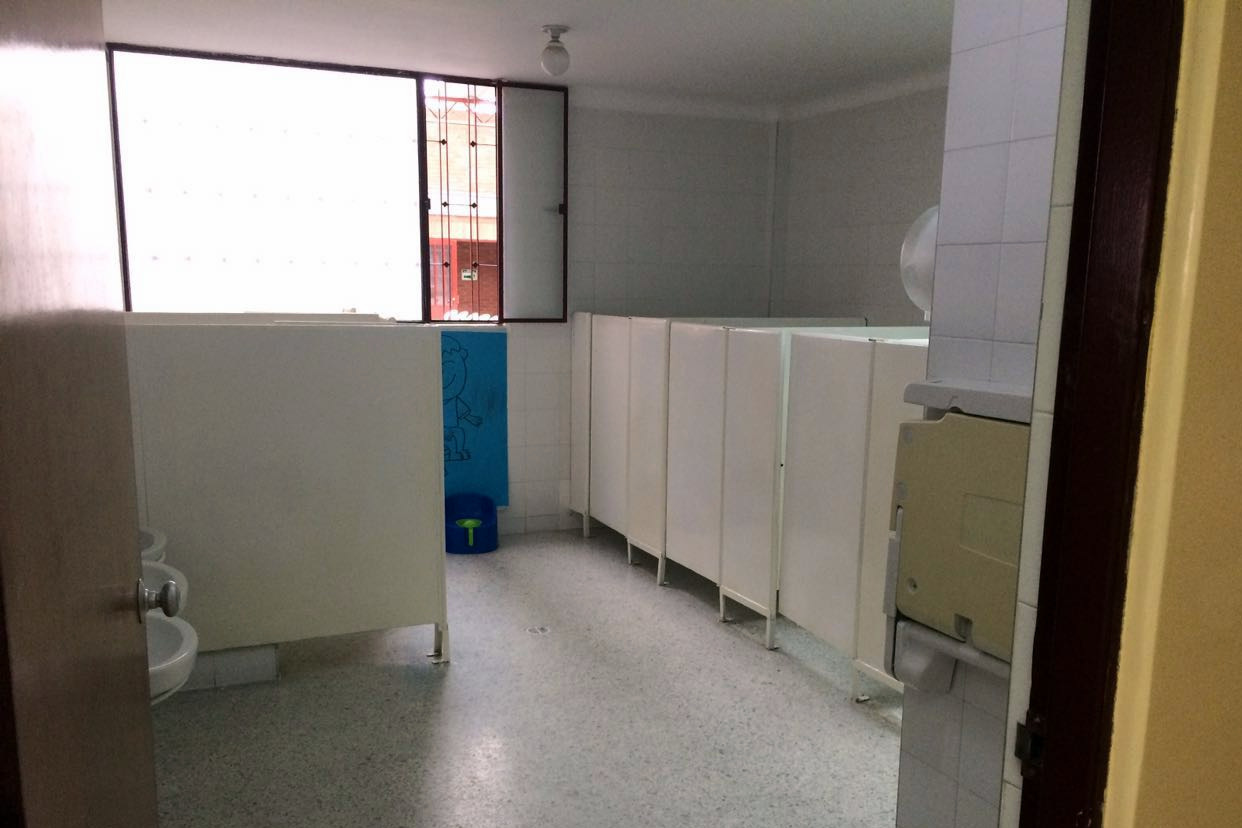 Made by Fondazione Monserrate Onlus © 2016
9
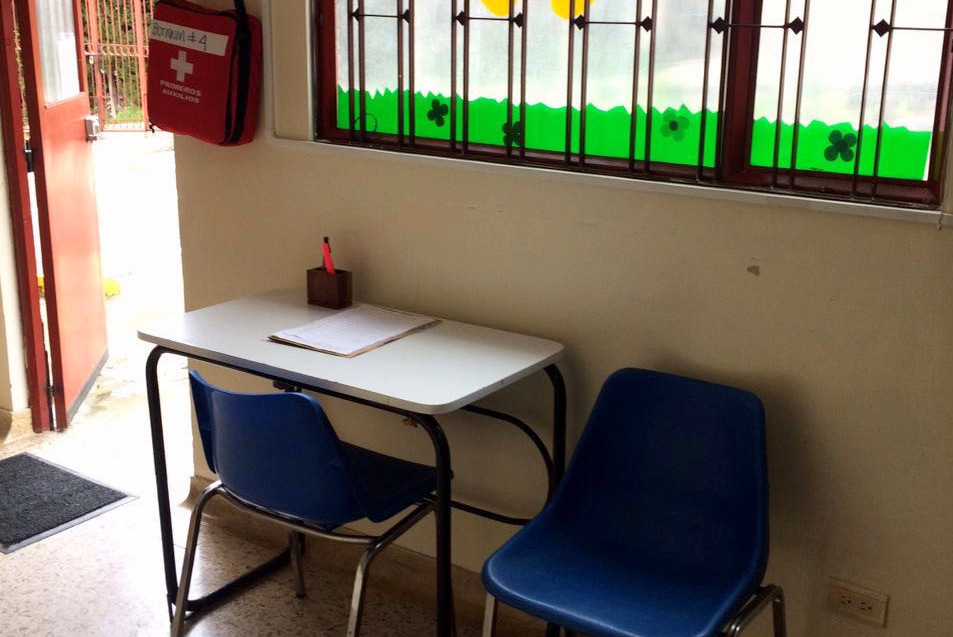 Made by Fondazione Monserrate Onlus © 2016
10
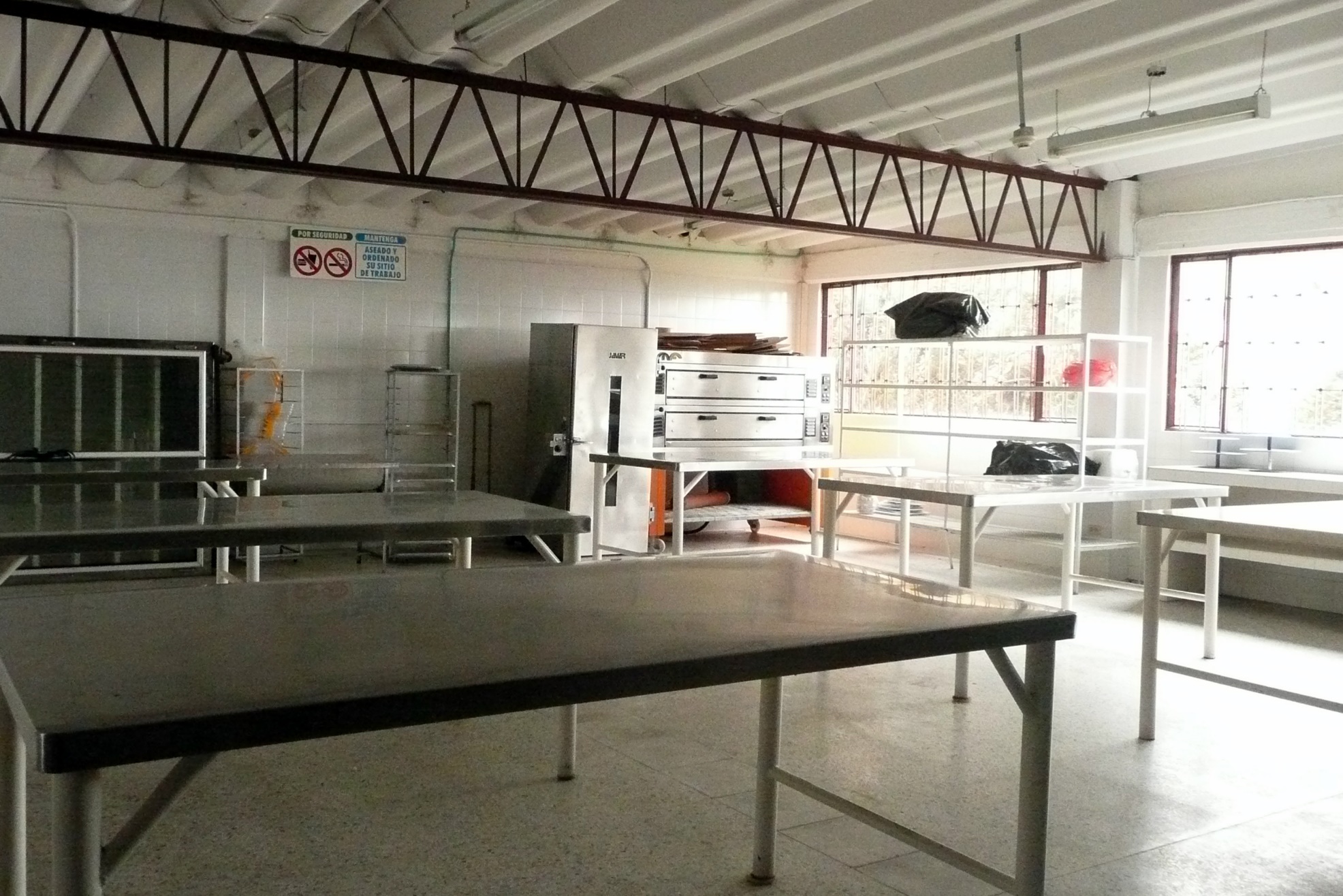 Made by Fondazione Monserrate Onlus © 2016
11
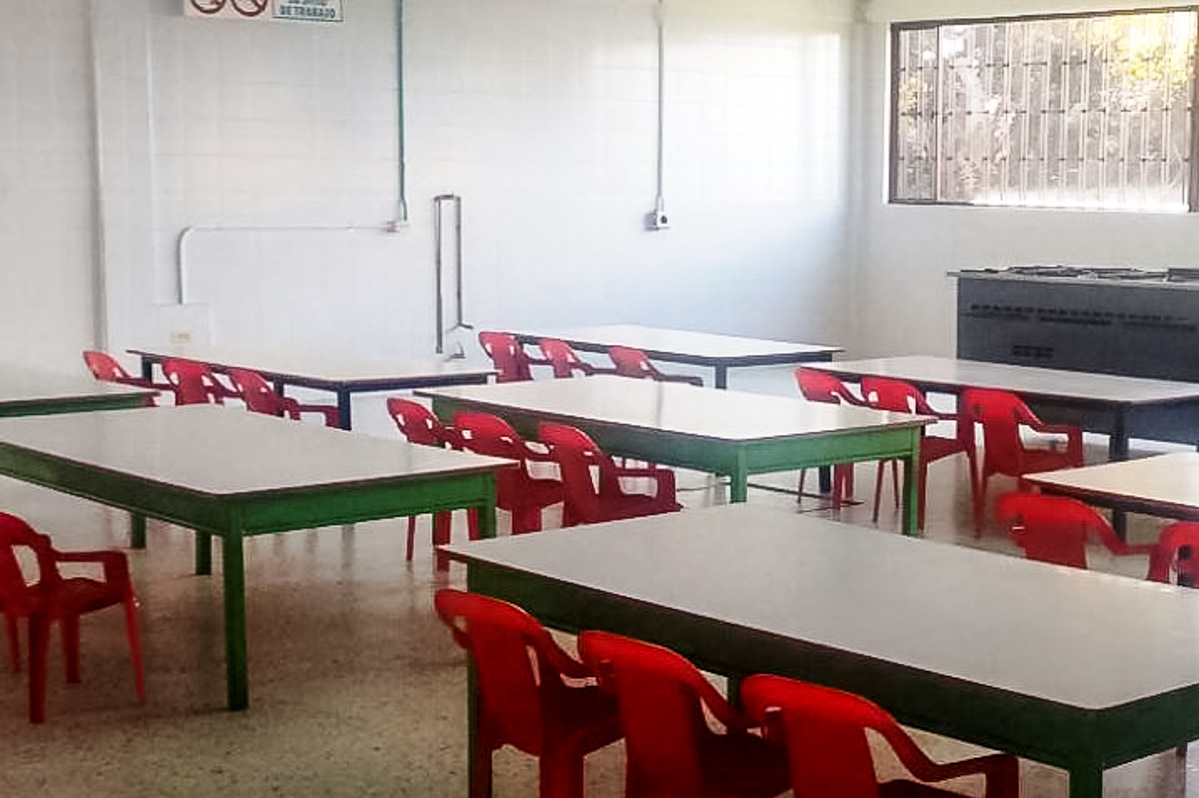 Made by Fondazione Monserrate Onlus © 2016
12
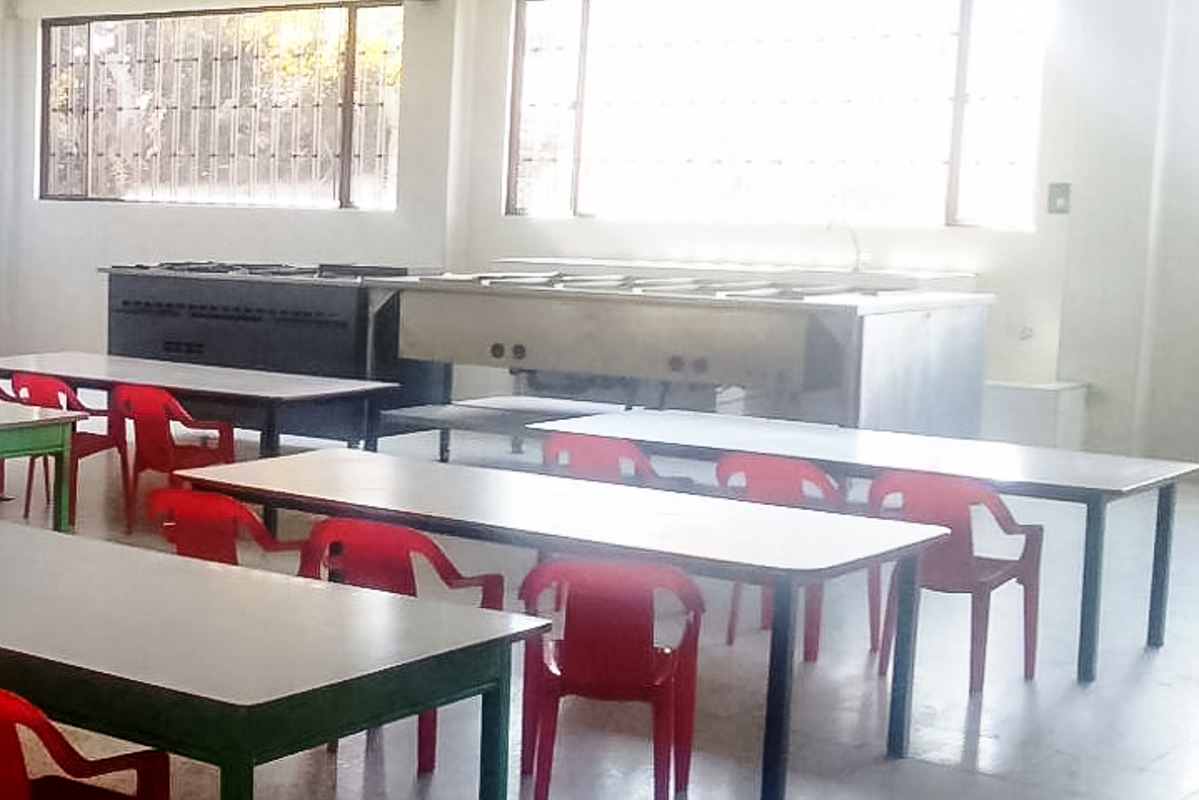 Made by Fondazione Monserrate Onlus © 2016
13
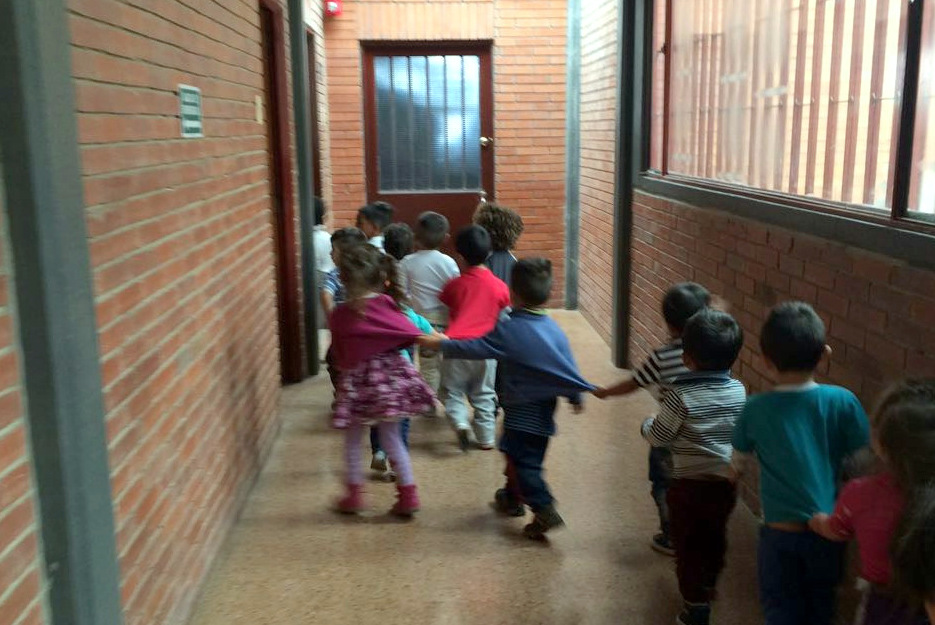 Made by Fondazione Monserrate Onlus © 2016
14
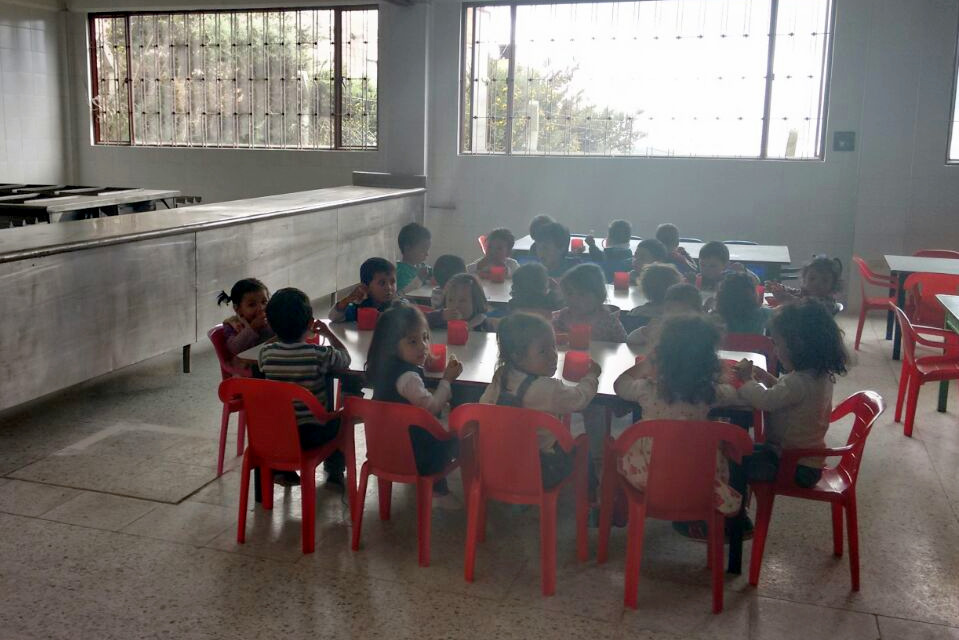 Made by Fondazione Monserrate Onlus © 2016
15
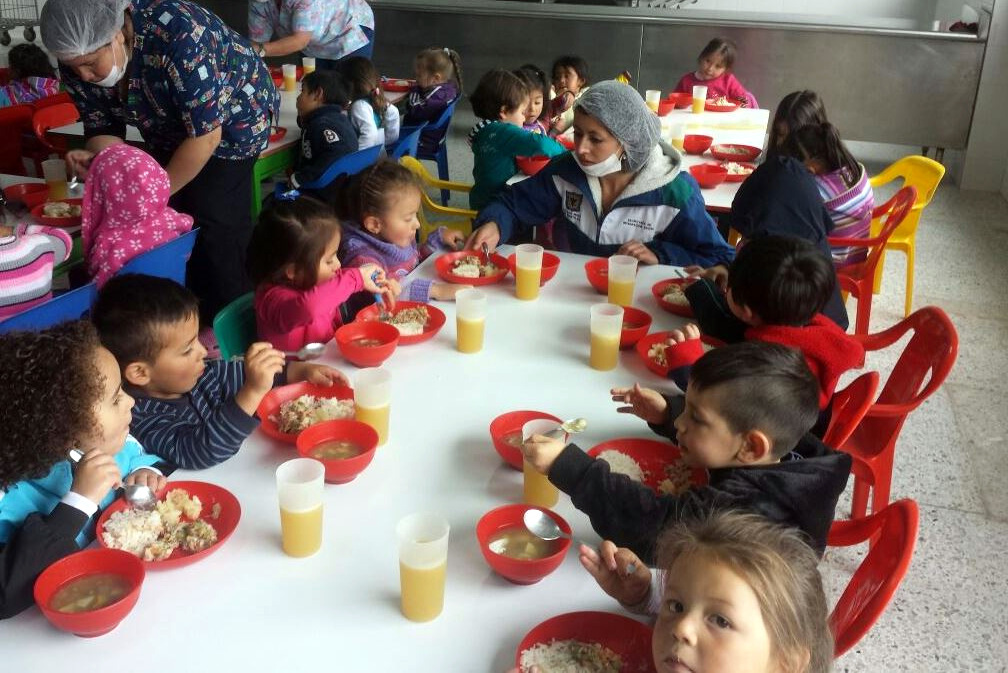 Made by Fondazione Monserrate Onlus © 2016
16
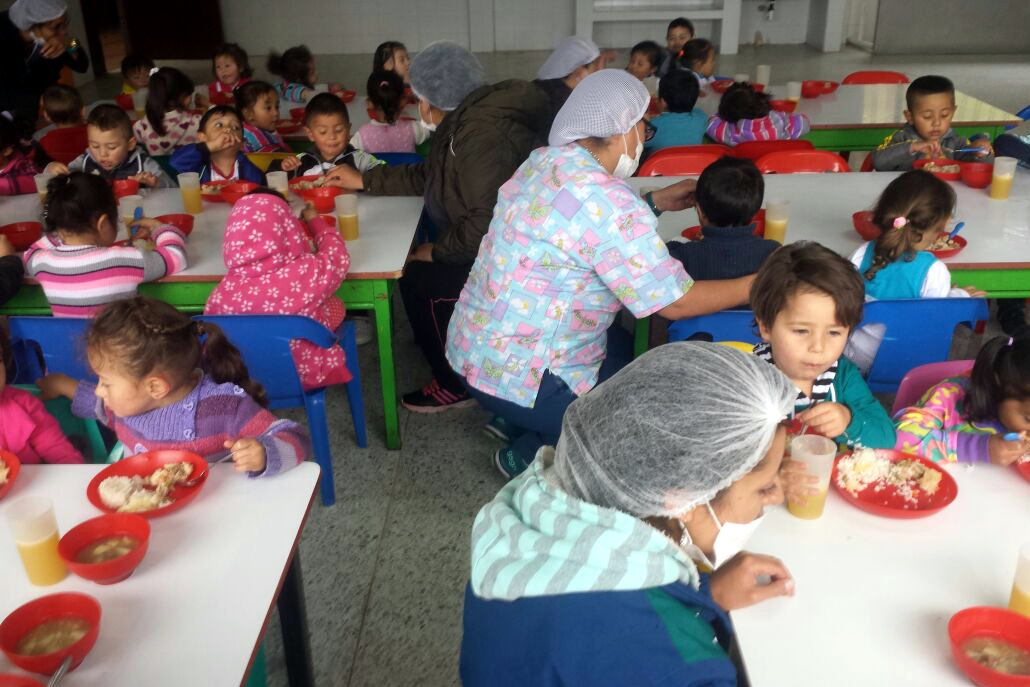 Made by Fondazione Monserrate Onlus © 2016
17
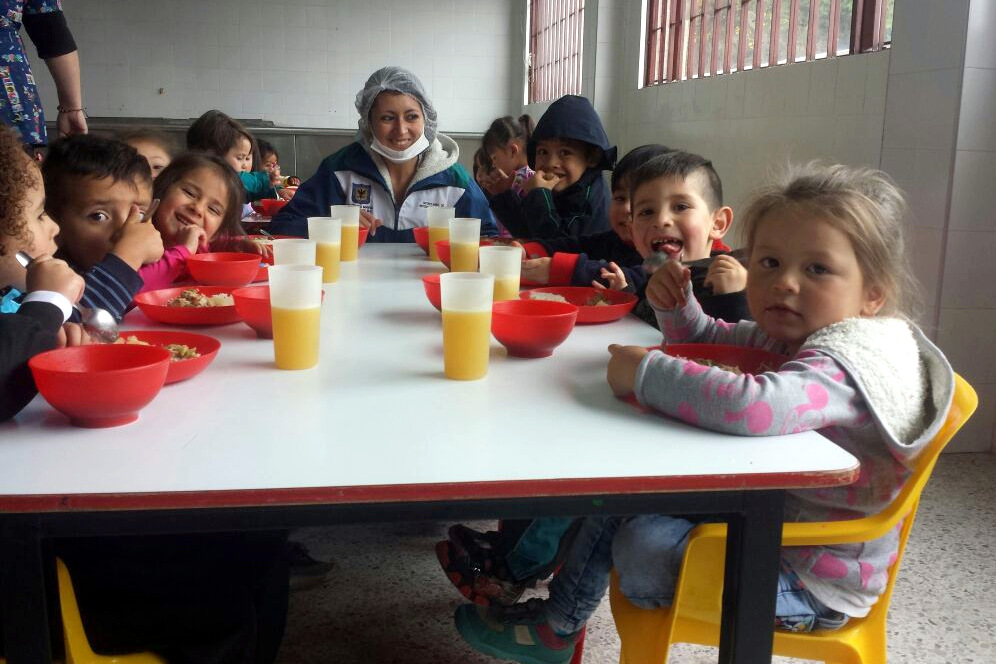 Made by Fondazione Monserrate Onlus © 2016
18
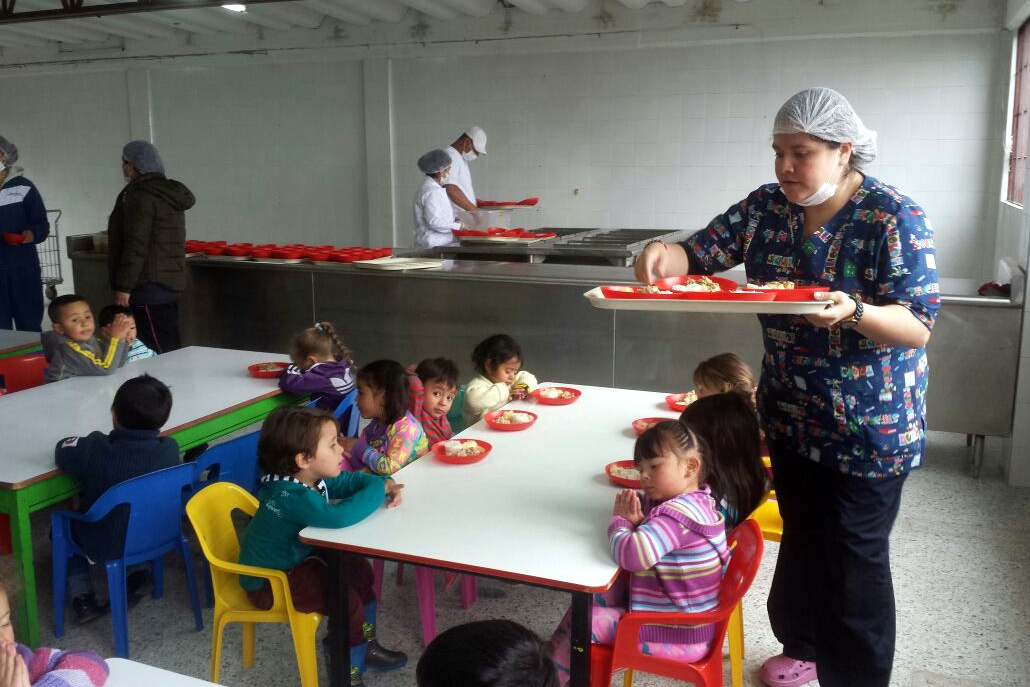 Made by Fondazione Monserrate Onlus © 2016
19
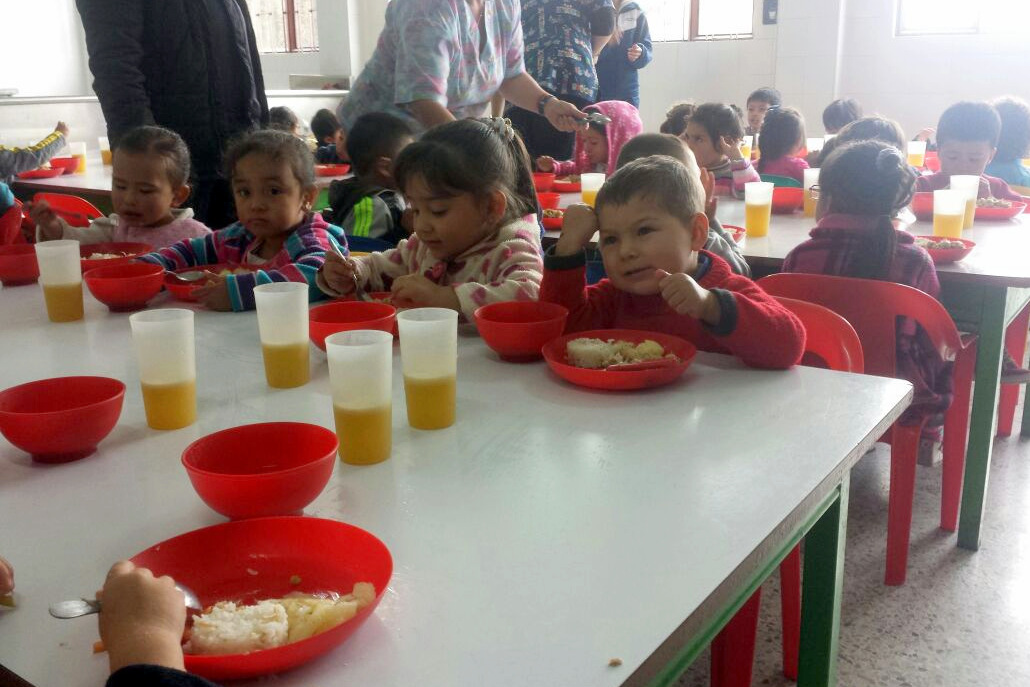 Made by Fondazione Monserrate Onlus © 2016
20
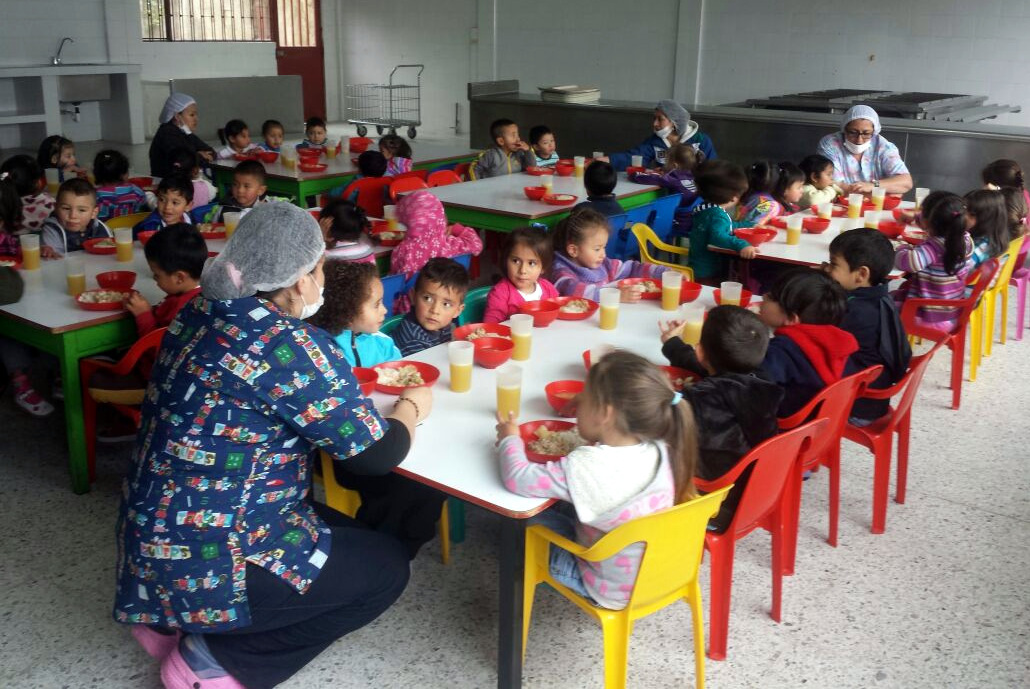 Made by Fondazione Monserrate Onlus © 2016
21
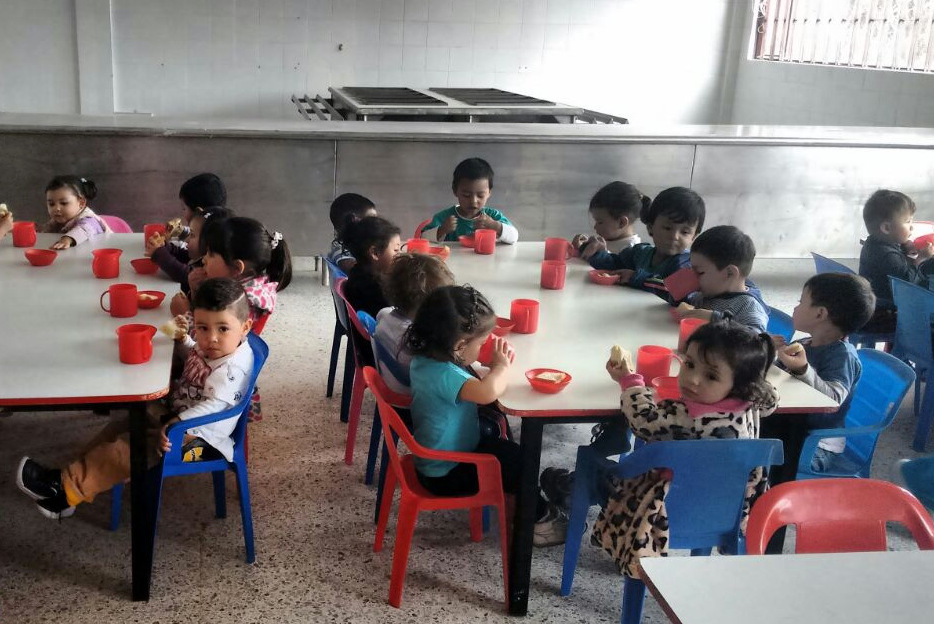 Made by Fondazione Monserrate Onlus © 2016
22
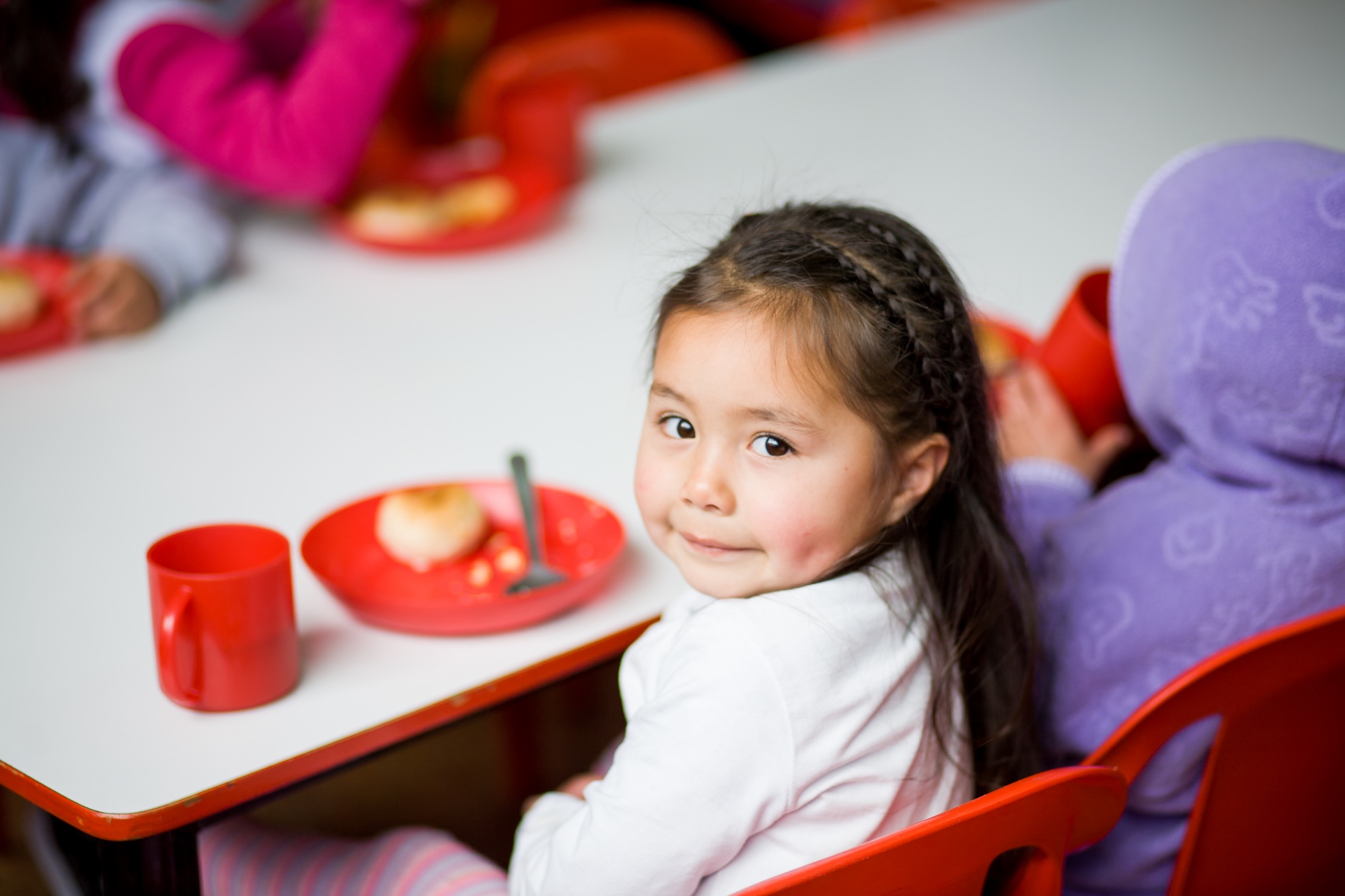 Made by Fondazione Monserrate Onlus © 2016
23